Государственное  казенное образовательное учреждение для детей – сирот и детей, о
ставшихся без попечения родителей, 
специальная  (коррекционная) школа – интернат для детей–сирот и детей, оставшихся без попечения родителей,
 с ограниченными возможностями здоровья имени Акчурина А.З. с.  Камышла.
« Маленький агроном» Интерактивная иградля сопровождения учебной деятельности по предмету сельхозтруд.
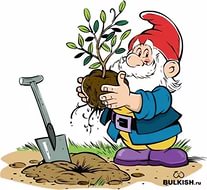 автор мультимедийного дидактического пособия
 «Маленький агроном» учитель технологии Фатхутдинова И.И.
10
20
30
40
50
Корнеплоды
10
20
30
40
50
Плодовые деревья
10
20
30
40
50
Ягодные кустарники
10
20
30
40
50
Зелёные овощи
Оценка
Конец игры
Как определить, что клубни картофеля созрели? 

(выбери нужный ответ)
Я думаю:
А) Ботва позеленела;
Б) Ботва усохла,
В) Клубни стали мягкими;
Г) Клубни покрыты твердой кожурой.
Где хранят клубни в зимнее время ?
(выбери нужный ответ):
Я думаю…
А) В теплом помещении;
Б) В специальном хранилище; 
В) Картофель зимой не хранится
Отгадай загадку:
Что копали из земли,
Жарили, варили,
Что в золе мы испекли,
Ели да хвалили? 
Я думаю…
Картофель
Назови какие клубни картофеля отобрать для весенней посадки.
Я думаю…
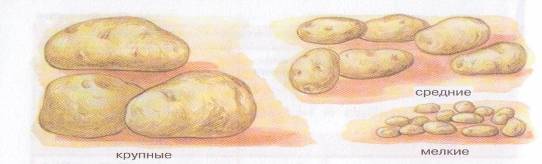 Клубни для посадки отбирают средние,  
не поврежденные болезнями.
Какие корнеплоды убирают раньше
А) Корнеплоды свеклы;
Б) Корнеплоды моркови.
(ответ объясни) Я думаю…
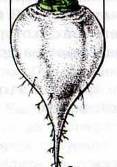 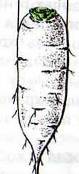 Раньше убирают  корнеплоды свеклы.
 До наступления заморозков, так как она плохо переносит низкие температуры. 
Ботву сразу срезают (коротко, но не повреждая головку), чтобы не заразить корнеплоды.
Что такое ловчий пояс? Я думаю…
Ловчий пояс представляет собой полоски плотной бумаги или мешковины.
Для чего  предназначены ловчие пояса? 
Я думаю..
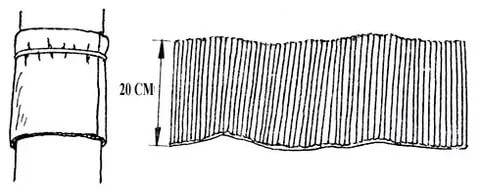 Ловчие пояса – предназначены для сбора насекомых и последующее их уничтожение.
Какую часть плодового дерева называют  штамб?
 Я думаю..
Штамбом называют - нижнюю часть ствола между корневой шейкой и нижними ветвями дерева.
Назови части плодового дерева
Я думаю….
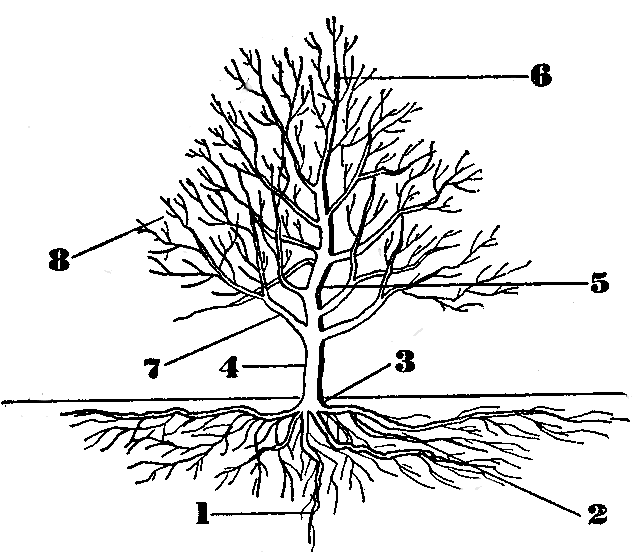 1 — вертикальный корень; 2 — горизонтальные корни; 3 — корневая шейка; 4 — штамб; 5 — проводник; 6 — ветвь продолжения (верхняя часть проводника); 
7 — основная скелетная ветвь; 
8 — обрастающие ветви
Перечисли основные плодовые деревья в средней полосе нашей страны.
Я думаю…
Яблоня; Груша; Вишня; Слива.
Рассмотри рисунок и назови ветви куста черной смородины.  
Я думаю …
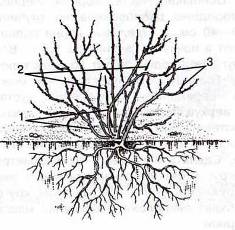 1) Однолетние;
2) Многолетние;
3) Обрастающие.
Как размножают чёрную смородину?    Объясни ответ
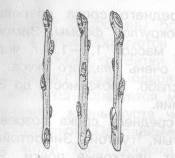 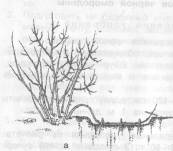 Смородину размножают черенками и отводками.
Назовите правильную посадку черенков чёрной смородины?         Я думаю….
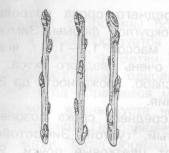 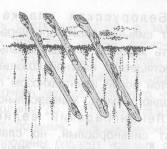 А)
Б)
Правильная посадка черенков на картинке под буквой -Б)
Верны ли утверждения?
А) Высота куста черной смородины 4 м;
Б) Ветви старше 6 лет хорошо плодоносят;
В) Мелкие ветви черной смородины называют обрастающими.

Я думаю …
А)Высота куста1,5-2м;
Б)Ветви старше 4-6 лет начинают плохо расти и плодоносить;
В) Мелкие ветви черной смородины называют обрастающими.
Определи болезни ягодных кустарников. Указать с помощью букв, где: 
-мучнистая роса крыжовника; 
- антракноз малины:
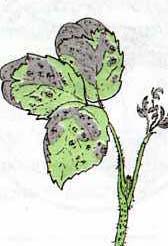 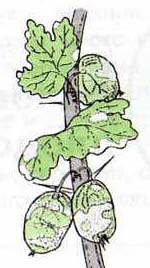 Б)
А)
А) Антракноз малины 
Б)Мучнистая роса крыжовника;
Рассмотри рисунки.
 Какие овощи называются корнеплодами
Я думаю….
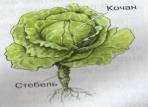 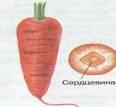 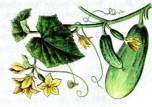 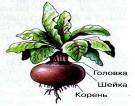 1
3
4
2
№-2 ;№-4
Корнеплод - это видоизмененный корень, в котором накапливаются питательные вещества.
Назови названия разновидностей капусты?
Я думаю…
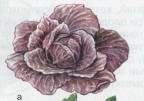 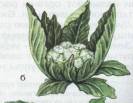 В)
Г)
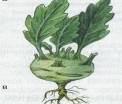 Д)
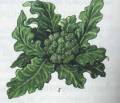 А)
А) Капуста цветная; В) Капуста белокочанная; Г) Капуста кольраби; Д) Капуста брокколи.
Сколько групп овощных культур существует, назовите их; 
Я думаю…
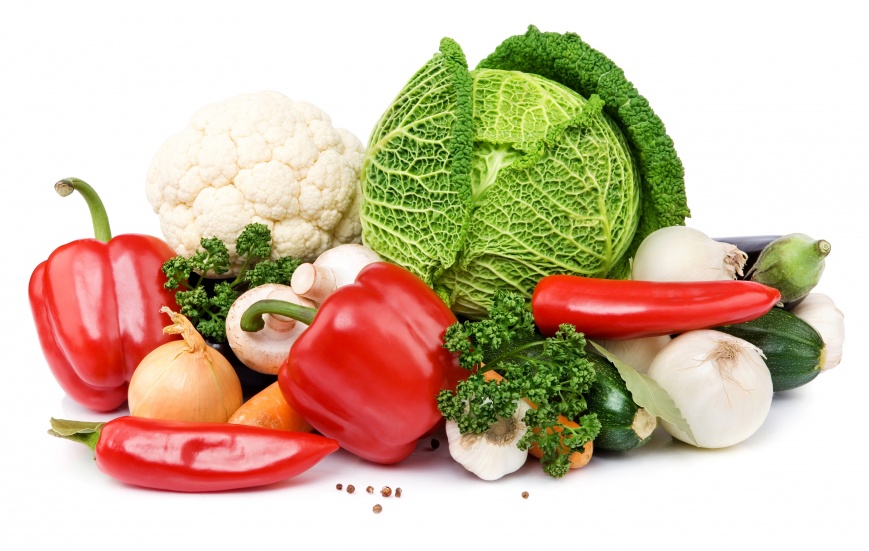 Существуют 5 групп овощных культур:
Столовые корнеплоды;
 Капустно- овощные; Плодовоовощные;
 Луковичные; 
Зеленные овощи
К какой группе овощных культур относится «Капуста  кочанная»Что можно приготовить из неё? 
Я думаю…
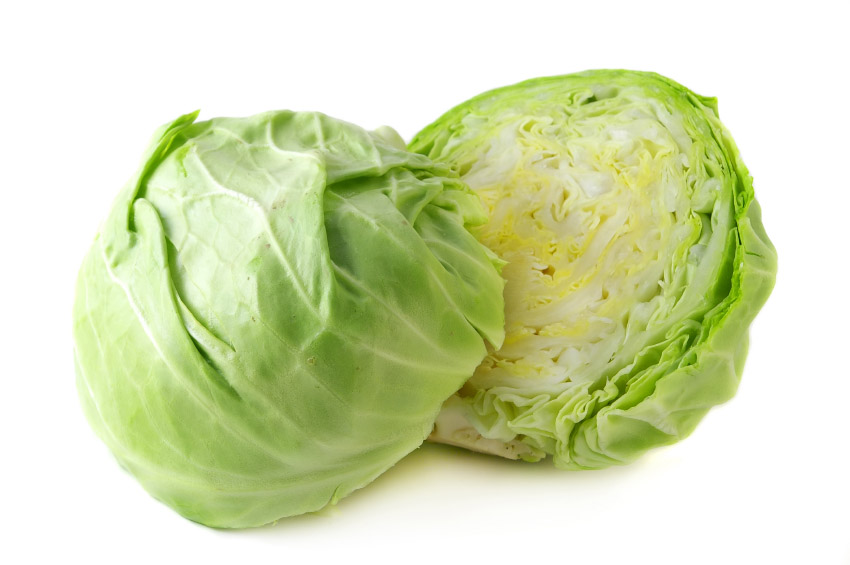 Капуста кочанная относится к группе капустно- овощная
Какие части овощных растений в каждой группе употребляют в пищу? 
Я думаю…
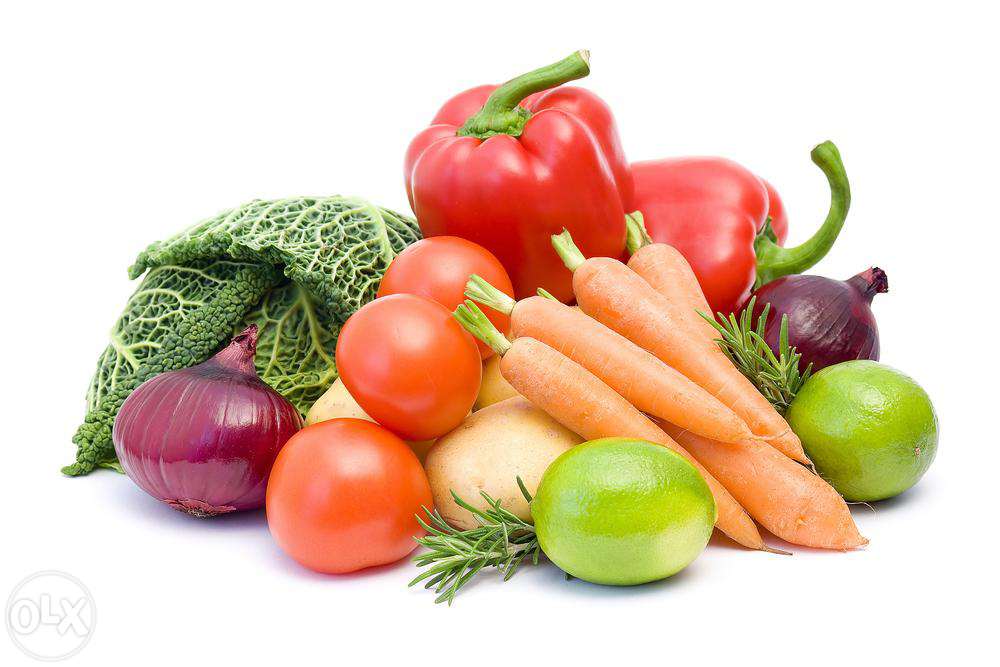 Столовые корнеплоды-корнеплод, капустные овощи-кочан и соцветие, плодовые- плоды, луковичные- луковицы и зеленые листья (перо), зеленные- сочные листья.
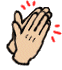 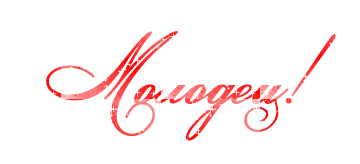